The Cattle Industry	1867-1887 (20 years)
Important Vocabulary
cattle industry
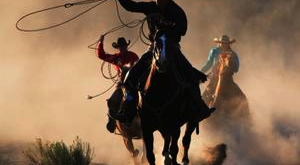 the industry that included the driving of cattle to railheads in order to sell beef to eastern and western city markets.
Longhorn cattle
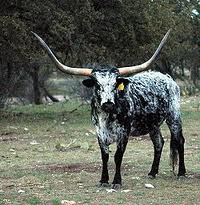 cattle in Texas
that had a horn
span of 6-7 feet from the tip of one horn to the next;
the movement of herds of cattle from the southern portion of Texas to railheads to the north
cattle drive
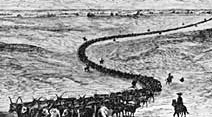 the men who owned the cattle and paid others to drive the cattle to northern markets
ranchers
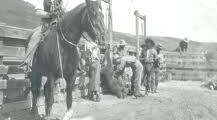 cowboys
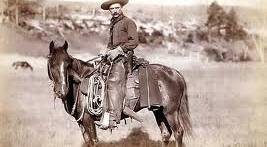 the men paid to drive the cattle to markets in the north
open range
the wide-open spaces of Texas where cattle were driven to markets in the north
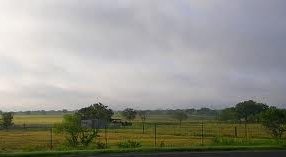 railhead
the town where cattle drives ended;  railroads ran through these towns to transport cattle to eastern and western markets
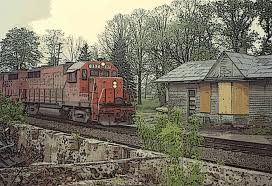 Joseph McCoy
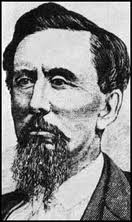 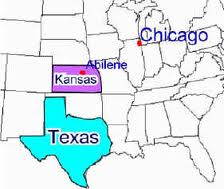 the man who created the railhead, Abilene, Kansas, in order to make a profit in the beef industry
Chisholm Train
the cattle trail that began in the southern tip of Texas and ended at the railhead, Abilene, Kansas.
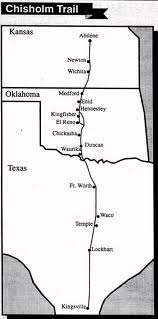 Great-Western Trail
the cattle trail that began in southern Texas and ran to the railhead, Dodge City, Kansas.
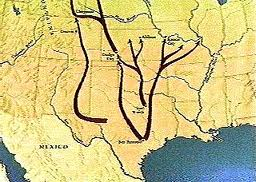 Abilene, Kansas
the railhead of the Chisholm Trail
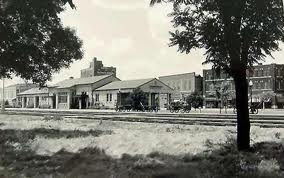 the large pens where cattle were stored until they were slaughtered and shipped to eastern and western markets
stockyard
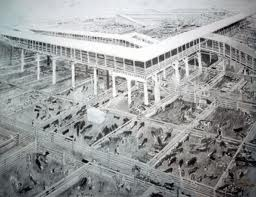 a sudden, frenzied rush or headlong flight of a herd of frightened animals, especially cattle or horses.
stampede
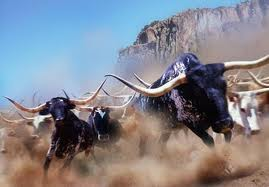 Great Die-up
the severe blizzard that caused thousands of cattle to freeze to death;  the cattle industry changed after this blizzard
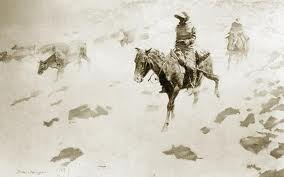